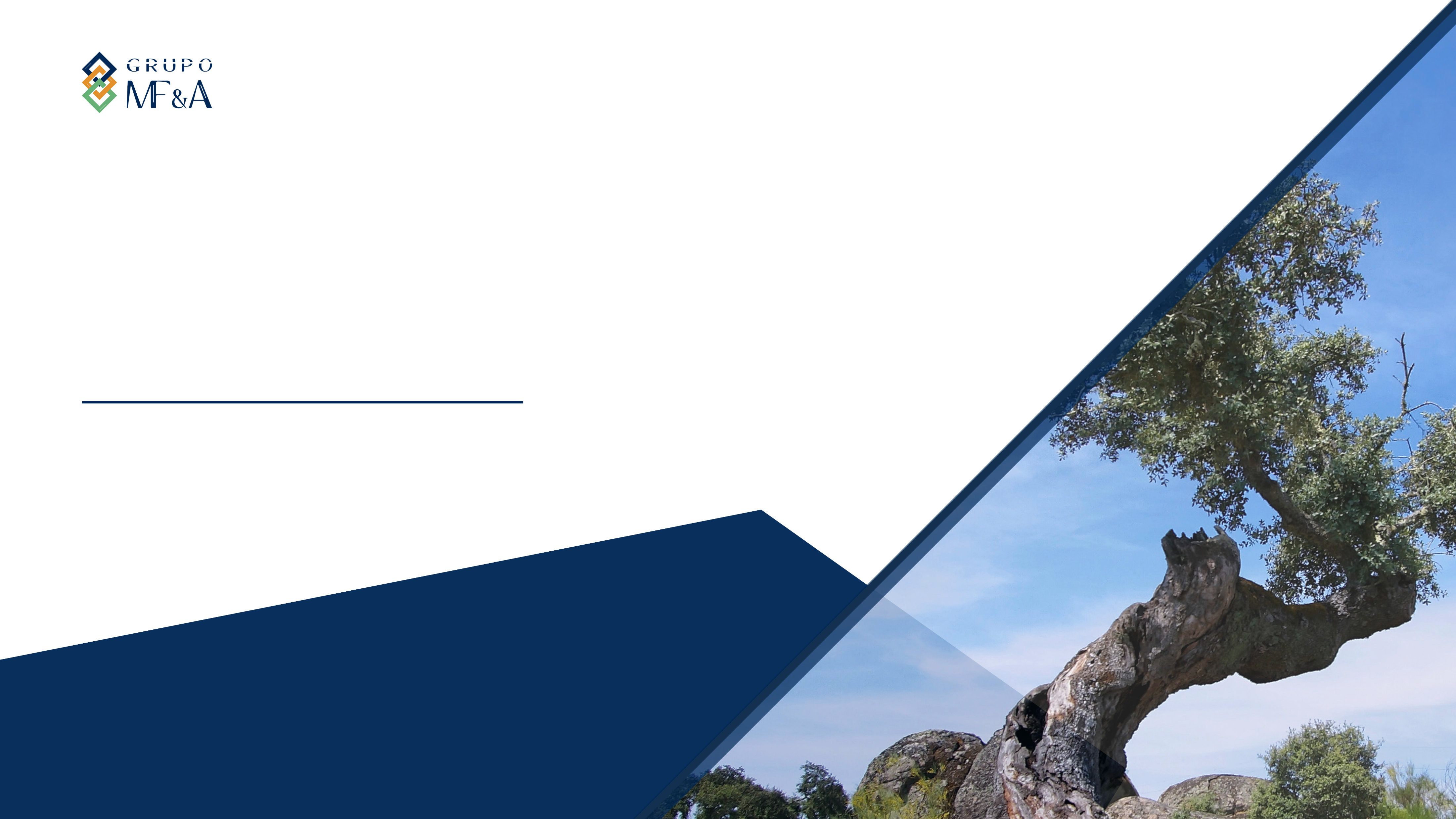 NOME DA APRESENTAÇÃO
Subtítulo
Nome, Apelido
Nome, Apelido
Local
dd/mm/aaaa
PONTOS DA APRESENTAÇÃO:
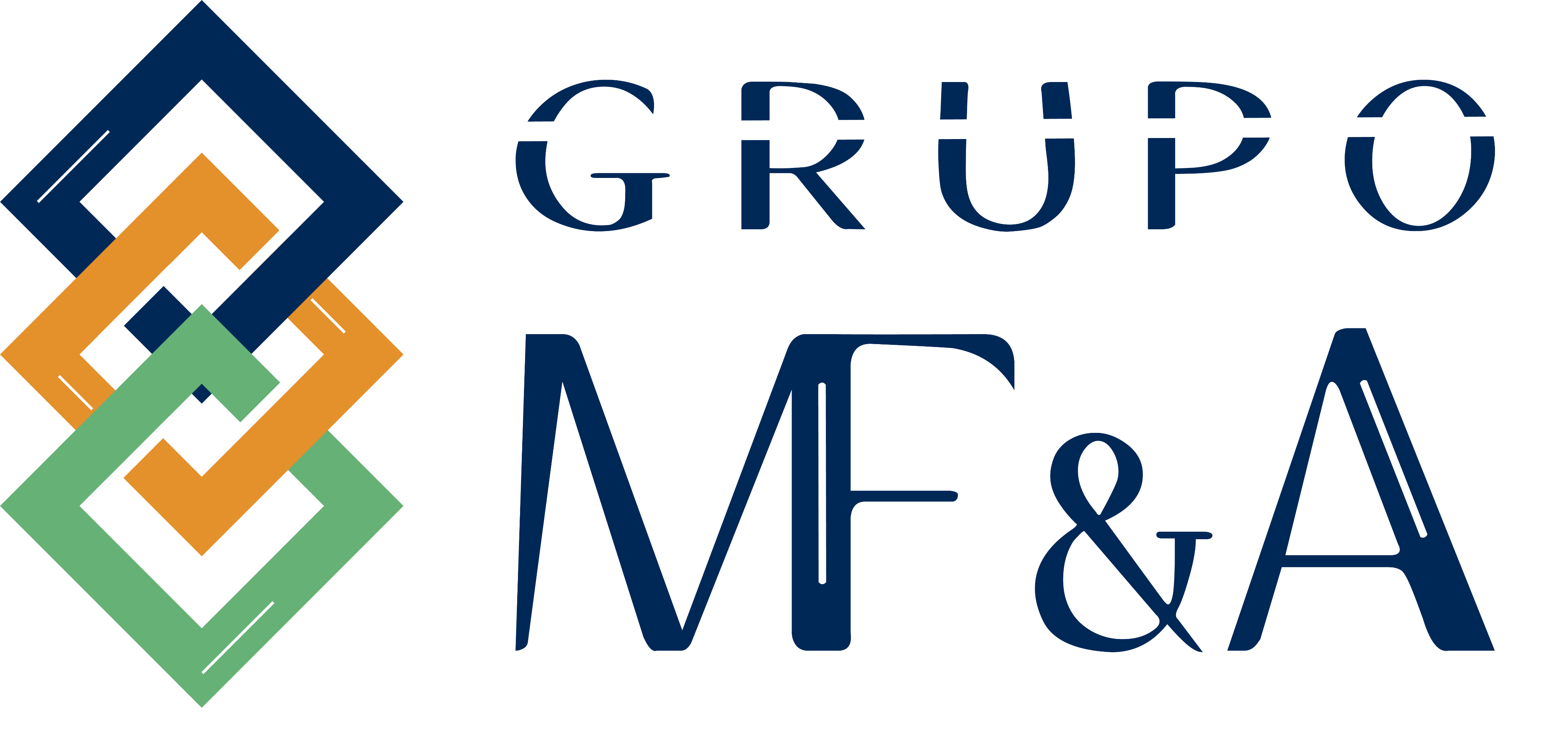 dd/mm/aaaa
Nome da Apresentação
PONTO 1 DA APRESENTAÇÃO
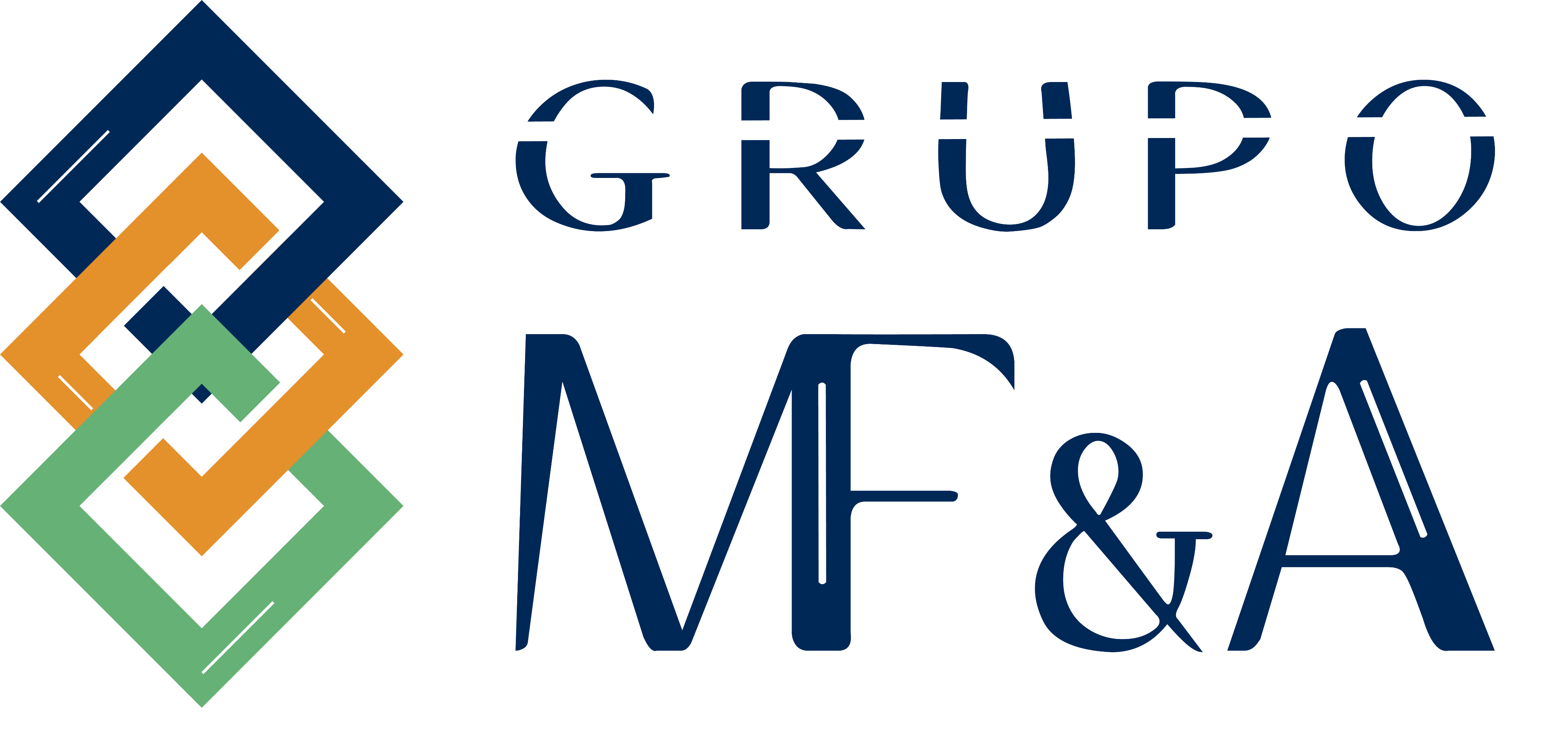 NOME DA APRESENTAÇÃO
dd/mm/aaaa
Ponto 1 da Apresentação
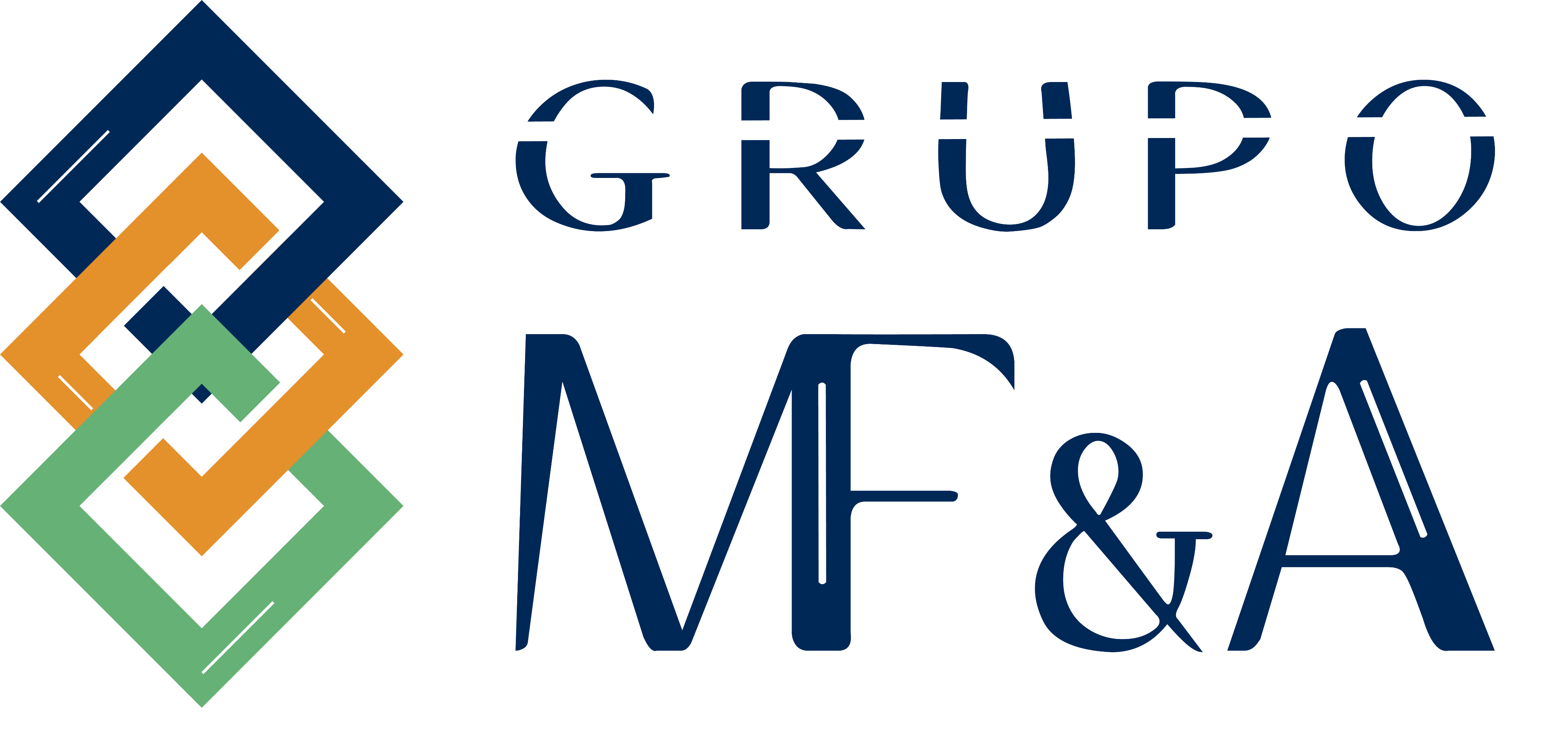 Nome da Apresentação
PONTO 2 DA APRESENTAÇÃO
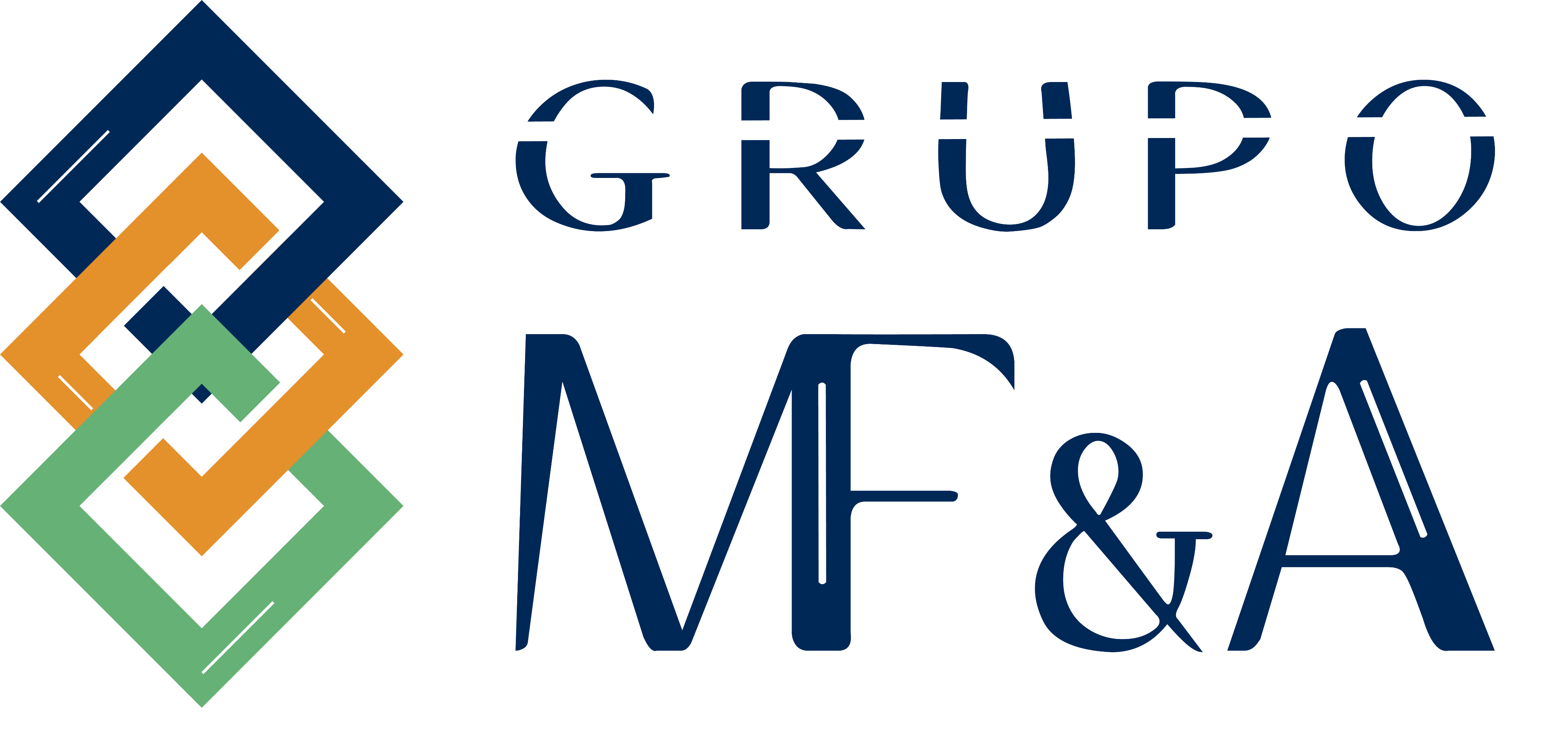 NOME DA APRESENTAÇÃO
dd/mm/aaaa
Ponto 2 da Apresentação
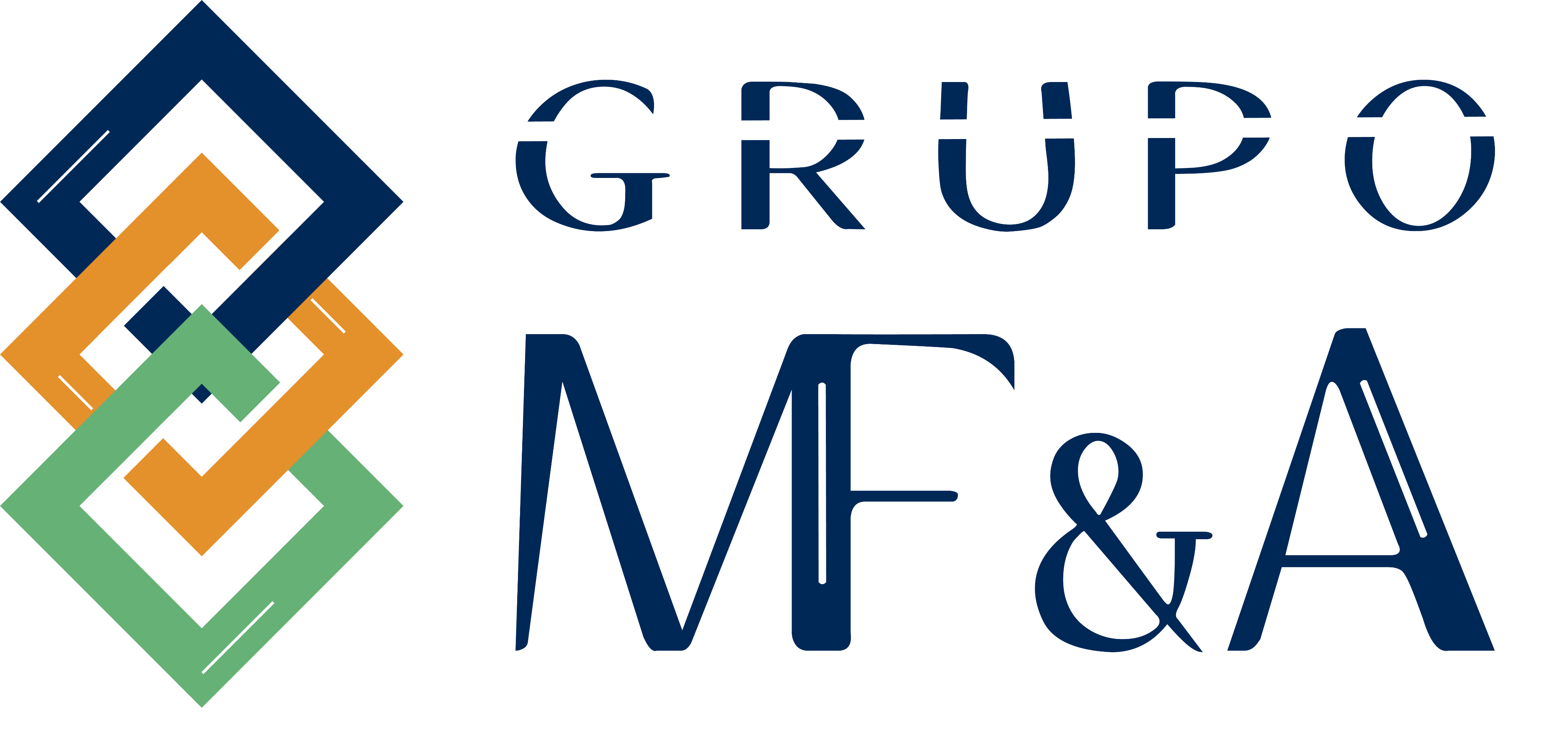 Nome da Apresentação
PONTO 3 DA APRESENTAÇÃO
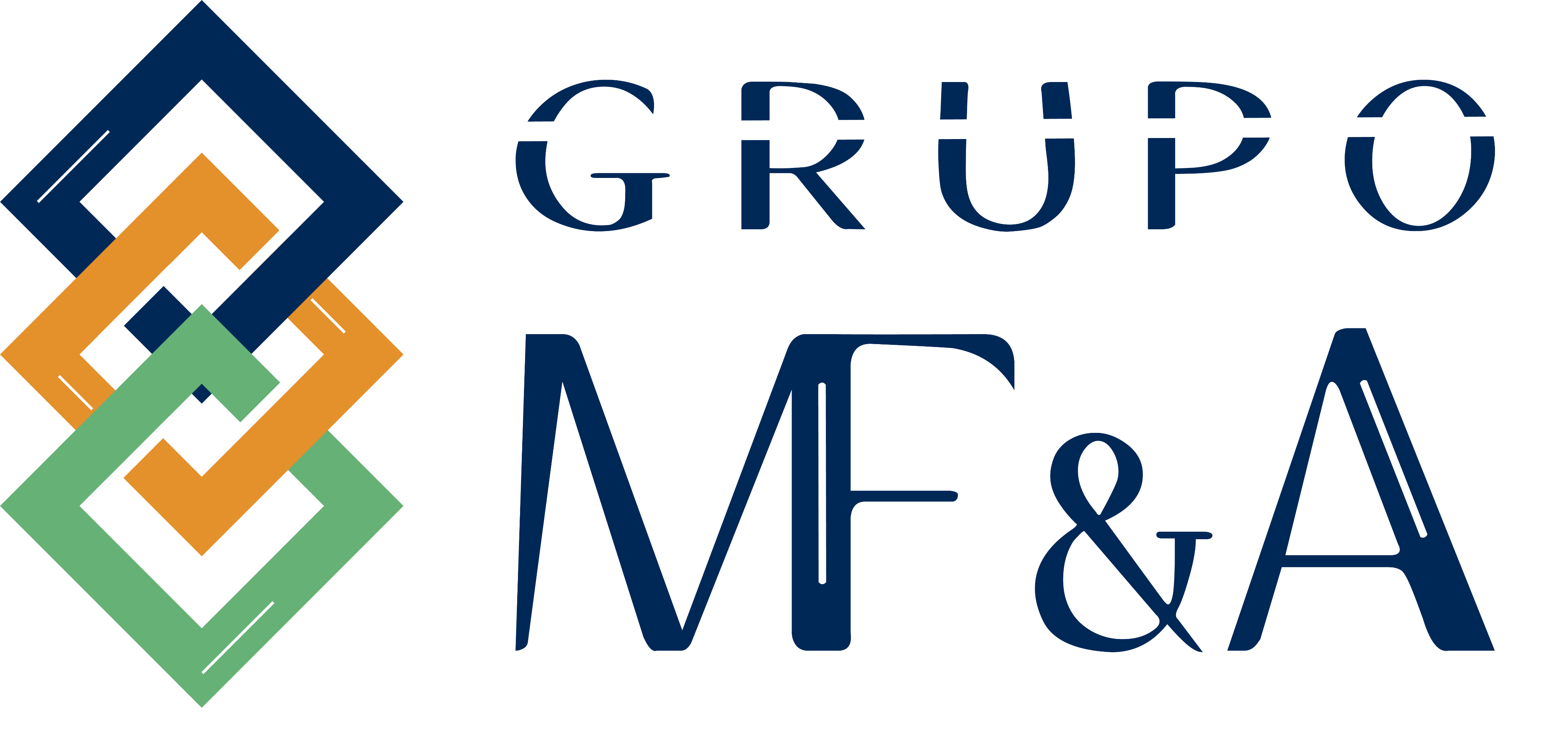 NOME DA APRESENTAÇÃO
dd/mm/aaaa
Ponto 3 da Apresentação
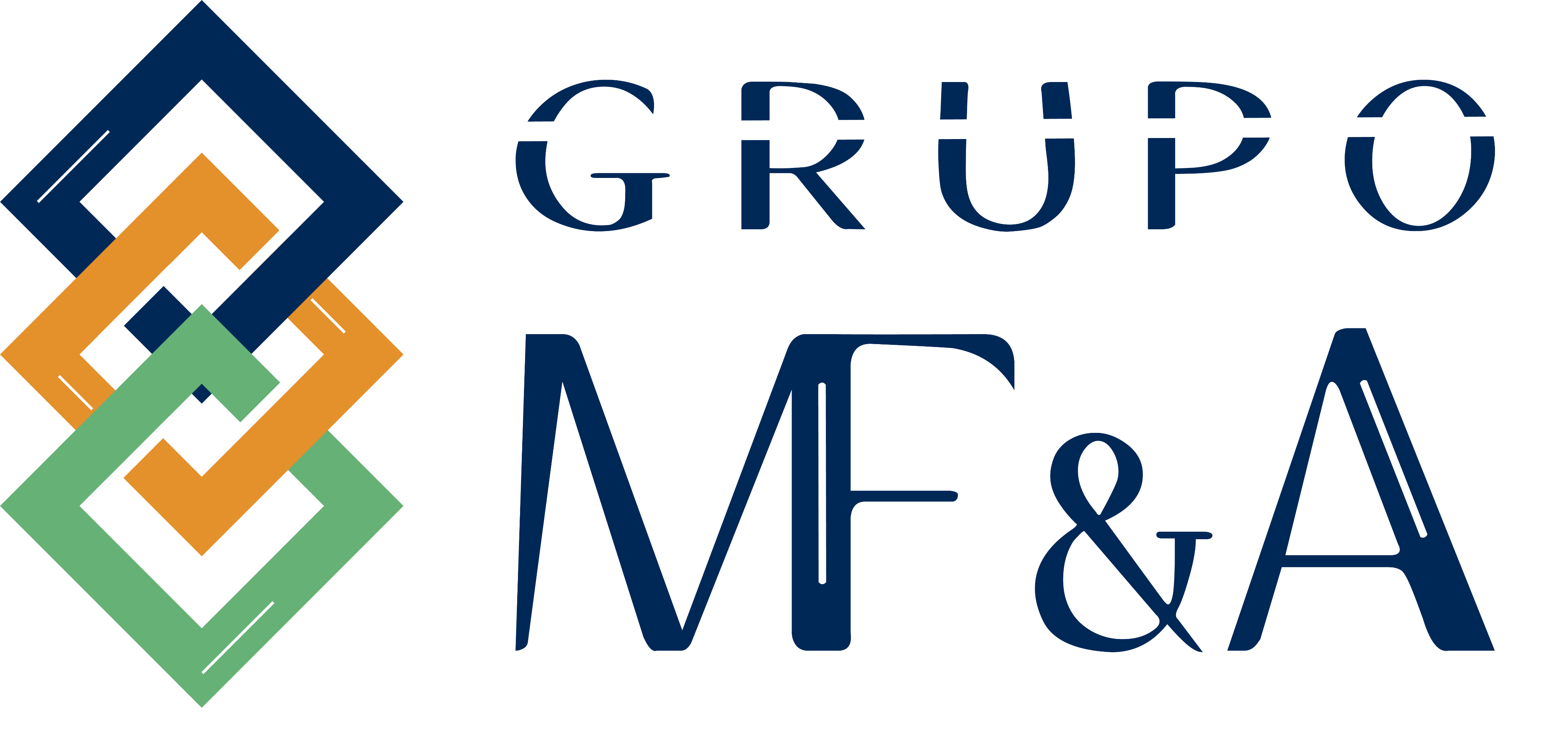 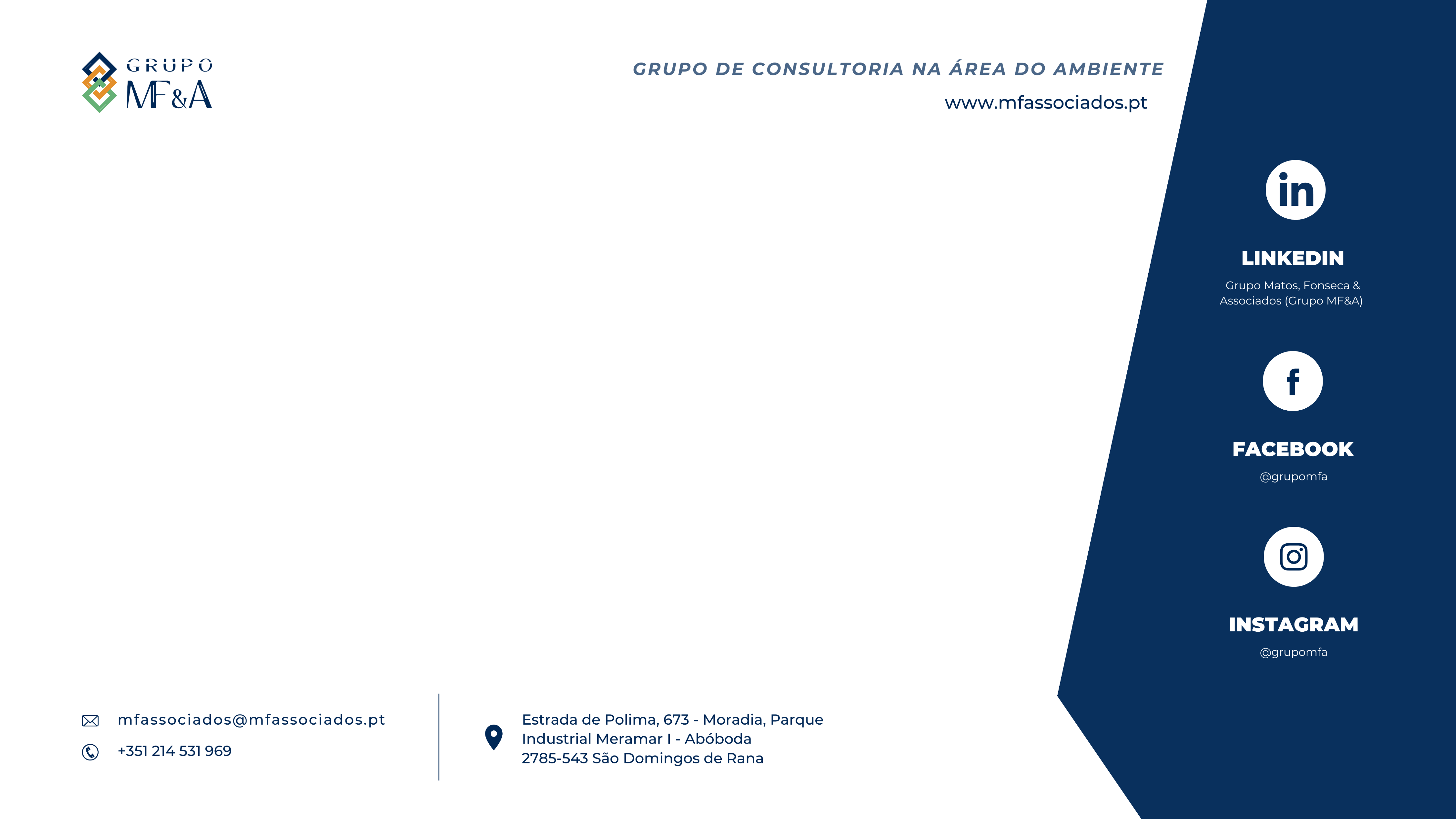 NOME DA APRESENTAÇÃO
Subtítulo
dd/mm/aaaa